শুভাগমন
পরিচিতি
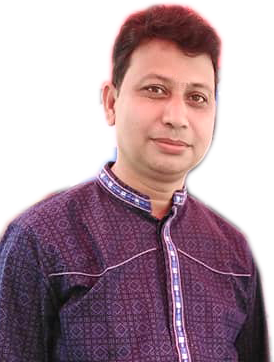 কৃষ্ণ চন্দ্র ভৌমিক
আইসিটি শিক্ষক
মুদাফরগঞ্জ আলী নওয়াব উচ্চ বিদ্যালয় ও কলেজ
লাকসাম, কুমিল্লা।
মোবাইলঃ01716515941
ই-মেইলঃ cumilla3500@gmail.com
শ্রেণি-একাদশ (বিএম) শাখা 
বিষয়ঃ কম্পিউটার প্রোগ্রামিং
আজকের পাঠ:
অ্যারে (Array)
শিখনফল
এই পাঠ শেষে শিক্ষার্থীরা যা শিখবে---
01। অ্যারে (Array) কাকে বলে তা বলতে পারবে। 
02। অ্যারে কত প্রকার ও কি কি উদাহরণ সহ বর্ণনা করতে পারবে।
প্রশ্নঃ অ্যারে (Array) কাকে বলে?
একটি সাধারণ ভেরিয়েবলের নামের আওতায় মেমরিতে পরপর সংরক্ষিত একই টাইপের কতগুলো ডেটার সমষ্টিকে অ্যারে বলা হয়। 
অথবা, অ্যারে হল একই টাইপের কতগুলো ভেরিয়েবলের সেট। অ্যারে ভেরিয়েবল একই নামে, একই টাইপের        একাধিক ডেটা সংরক্ষণ করতে পারে। 
সাধারণ ভেরিয়েবল ঘোষণার মত ব্যবহারের পূর্বে ডেটা টাইপসহ এ্যারে ভেরিয়েবল ঘোষণা করতে হয়। 
অ্যারে ঘোষণার ফরম্যাট হলঃ  DataType ArrayName [ArraySize];
উদাহরণ:
একক কাজ
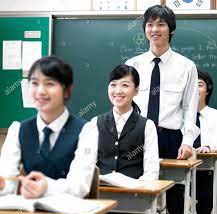 অ্যারে কাকে বলে? উদাহরণ দাও।
প্রশ্নঃ অ্যারে (Array) কত প্রকার ও কি কি উদাহরণ সহ বর্ণনা দাও।
অ্যারে দুই প্রকার।
১) একমাত্রিক অ্যারে (One Dimensional Array)
২) বহুমাত্রিক অ্যারে (Multi Dimensional Array)
বহুমাত্রিক অ্যারে দুই প্রকার
ক) দ্বিমাত্রিক অ্যারে (Two Dimensional Array)।
খ) ত্রিমাত্রিক অ্যারে (Three Dimensional Array)।
১) একমাত্রিক অ্যারে (One Dimensional Array)
একমাত্রিক অ্যারে : যে অ্যারের একটি মাত্র কলাম বা একটি মাত্র রো থাকে তাকে একমাত্রিক অ্যারে বলে। যেমন: int Roll [5];
উদাহরণ:
রো অনুযায়ী
কলাম অনুযায়ী
২) বহুমাত্রিক অ্যারে (Multi Dimensional Array)
ক)  দ্বিমাত্রিক অ্যারে : যে অ্যারের একাধিক কলাম ও একাধিক রো থাকে তাকে দ্বিমাত্রিক অ্যারে বলে। 
      যেমন: : int Roll [5][8];
উদাহরণ:
রো অনুযায়ী
কলাম অনুযায়ী
২) বহুমাত্রিক অ্যারে (Multi Dimensional Array)
খ) ত্রিমাত্রিক অ্যারে: মূলত ত্রিমাত্রিক অ্যারে হলো অ্যারের অ্যারে। যেমনঃ int Roll [5][8][2];
উদাহরণ:
রো অনুযায়ী
কলাম অনুযায়ী
বাড়ির কাজ
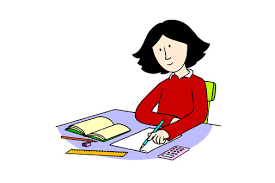 প্রশ্নঃ অ্যারে (Array) এর সুবিধা ও অসুবিধা ব্যাখ্যা কর।
শেষ পর্যন্ত দেখার
জন্য ধন্যবাদ